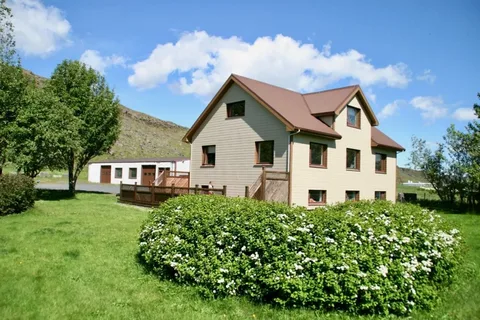 “Сельский оазис”
Студент группы ИТ23-03БГР                                     Багишева Виктория Романовна
Научный руководитель:  канд. техн. наук, доцент                Тимофеева Анастасия Михайловна
Проблема, основная идея и цель
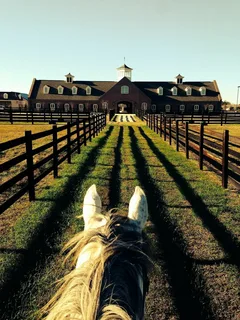 Описание проблемы, на решение которой направлен новый продукт
Жители крупных городов постоянно сталкиваются с городской суетой. Но ежедневная рутина должна сменяться качественным отдыхом. Именно сельский отель - это место, где люди могут отдохнуть и насладиться природой, сельской атмосферой и тишиной.
Цель работы:
Организовать «Сельский оазис» - место, где можно расслабиться, заняться активным отдыхом или просто насладиться тишиной и спокойствием. Также есть возможность принять участие в фермерстве.
Актуальность, новизна продукта и задачи проекта
1. Уникальность и оригинальность концепции: сельский отель с фермой предлагает гостям возможность насладиться красотой природы, сельской атмосферой и свежими продуктами, которые производятся на ферме. Это уникальное место, где гости могут отдохнуть от городской суеты и насладиться тишиной и спокойствием.

2. Комфорт и уют: отель предлагает различные номера, от стандартных до люксовых, с видом на природу. В ресторане отеля будут подавать блюда из местных продуктов, приготовленные по традиционным рецептам.

3. Уникальный опыт, связанный с сельской жизнью: гости могут принять участие в сельскохозяйственных работах, таких как сбор урожая или уход за животными. Это позволяет гостям получить уникальный опыт и ближе познакомиться с сельской жизнью.

4. Экологичность: отель расположен в живописном месте, окруженном зелеными полями и лесами, что способствует сохранению природы и экологической чистоте.
Задачи проекта:
1) Определить ферму, с которой будет организовано сотрудничество.
2) Определить перечень дополнительных гостиничных услуг.
3) Проектирование и строительство гостиницы.
3) Организация досуга гостей.
4) Определить способы продвижения новой гостиницы.
5) Привлечение потребителей.
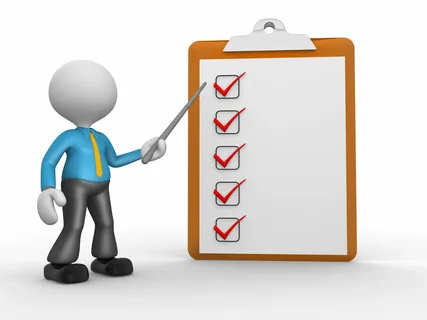 Результаты анализа рынка:
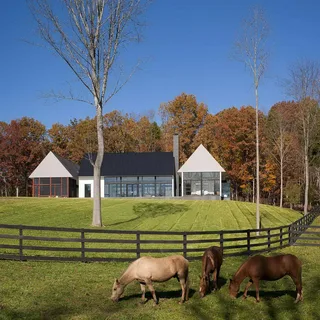 Аналогичные проекты в регионе отсутствуют, конкуренты - существующие гостиницы и базы отдыха. 
Потребители - люди, желающие отдохнуть на природе, познакомиться с животными и попробовать натуральные продукты.
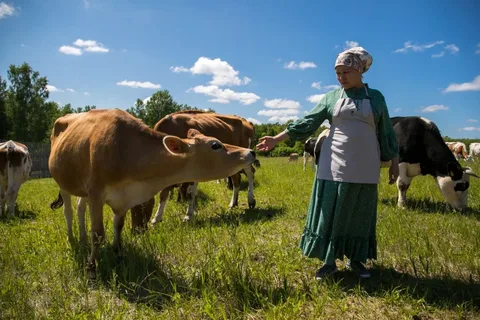 Этапы разработки нового продукта - “Сельский оазис”
1. Определение потребностей и ожиданий целевой аудитории.
2. Разработка концепции гостиницы.
3. Выбор места расположения.
4. Проектирование и строительство здания гостиницы.
5. Подбор персонала и обучение сотрудников.
6. Рекламная кампания и продвижение гостиницы.
7. Открытие гостиницы и встреча первых гостей.
8. Мониторинг и анализ результатов.
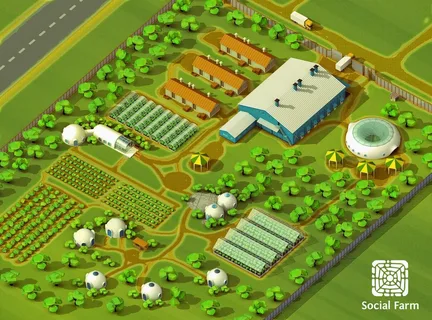 "Сельский оазис" - уникальное место, где гости могут насладиться красотой природы, сельской атмосферой и свежими продуктами, которые производятся на ферме. Гостиница будет расположена в живописном месте, окруженном зелеными полями и лесами, а также такими же деревянными домиками, как и сам отель. Гостям предоставится выбор: они могут проводить время на ферме, вместе с животными, собирать урожай на участках, второй вариант - это провести время в тишине, не углубляясь в фермерское хозяйство, гуляя вдоль деревенских домиков или в поле.
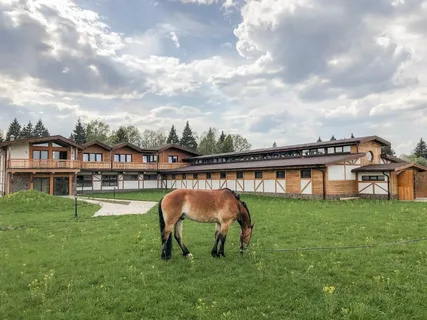 Услуги, предоставляемые на территории гостиницы:
1) Возможность принять участие в уходе за животными, которые находятся на ферме.
2) Конная прогулка с опытным гидом.
3) Экскурсия по территории фермы.
4) Практические занятия по сбору урожая, введение в сельскохозяйственную жизнь.
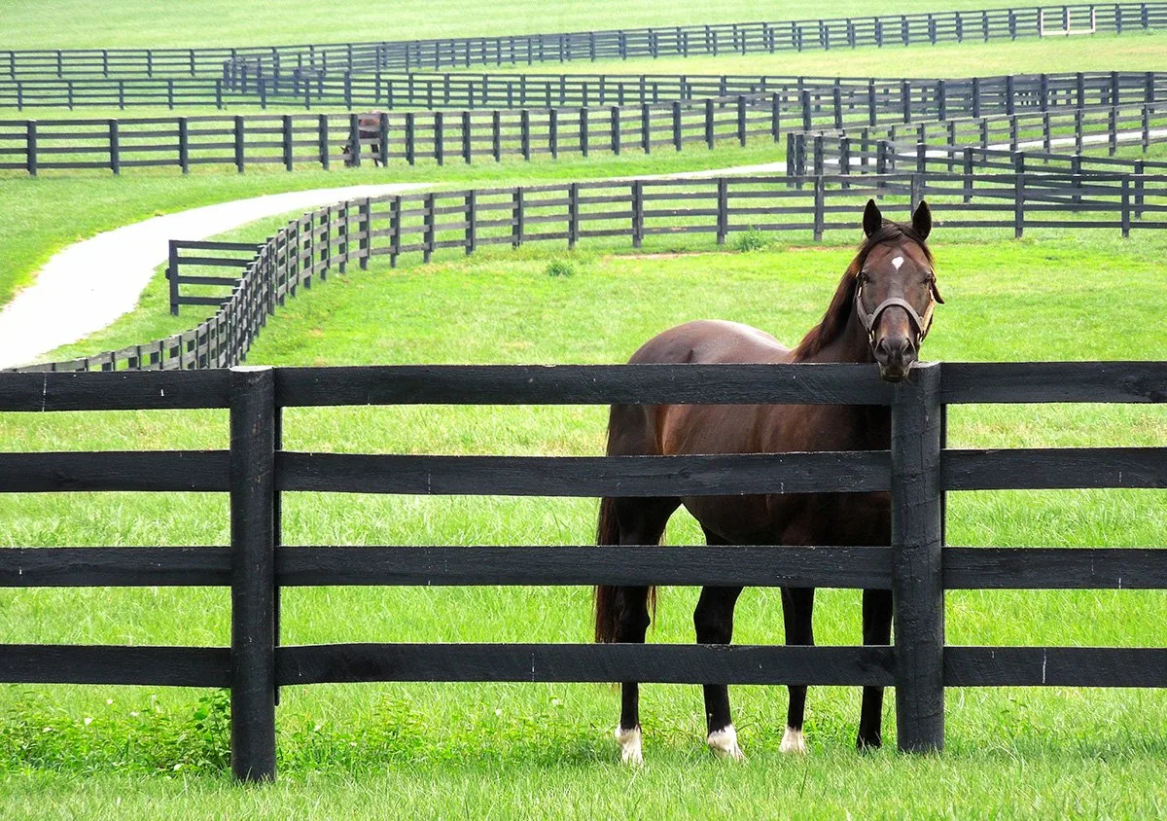 План расходов на услуги предоставляемые на территории гостиницы:

1. Возможность принять участие в уходе за животными, которые находятся на ферме:
   - Зарплата персонала, который будет ухаживать за животными.
   - Расходы на кормление животных.
   - Расходы на ветеринарное обслуживание.
   - Расходы на содержание и ремонт помещений для животных.

2. Конная прогулка с опытным гидом:
   - Зарплата гида.
   - Расходы на содержание и уход за лошадьми.
   - Расходы на аренду или покупку оборудования для верховой езды.

3. Экскурсия по территории фермы:
   - Зарплата гида.
   - Расходы на содержание и уход за животными, которые будут показаны во время экскурсии.
   - Расходы на аренду или покупку оборудования для экскурсии.

4. Практические занятия по сбору урожая, введение в сельскохозяйственную жизнь:
   - Зарплата персонала, который будет проводить занятия.
   - Расходы на аренду или покупку оборудования для сбора урожая.
   - Расходы на содержание и уход за сельскохозяйственными культурами.
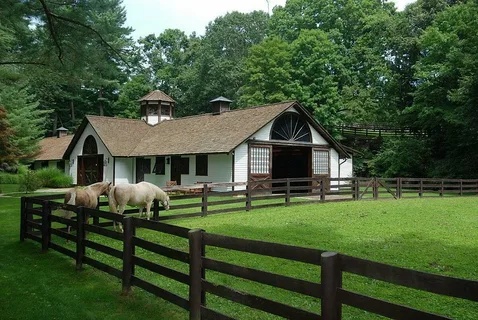 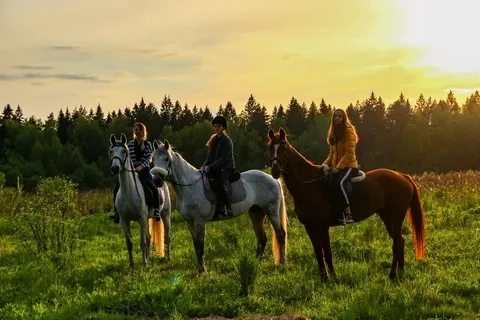 Основные финансово-экономические показатели по проекту: 
Планируемая прибыль - 1 500 000 руб. в год.                             
Срок окупаемости – 5 лет.

Примерное расположение гостиницы: Конный клуб «Золотая Грива» или другие фермы на территории Красноярского края.
Риски проекта
1. Финансовые риски:
   — Высокие затраты на строительство и обслуживание объекта.
   — Недостаток финансирования.
   — Падение спроса на услуги гостиницы и фермы.
   — Рост цен на сырьё и материалы.

Меры нейтрализации:
— Заключение договора о сотрудничестве с банком для получения кредита на выгодных условиях.
— Разработка бизнес-плана с учётом возможных рисков и формирование резервного фонда.
— Анализ рынка и определение целевой аудитории для оптимизации затрат на рекламу.

2. Риски, связанные с экологией:
   — Возможность загрязнения окружающей среды отходами производства.
   — Несоблюдение санитарных норм при содержании животных.
   — Нарушение правил утилизации отходов.

Меры нейтрализации:
— Использование современных технологий очистки сточных вод и переработки отходов.
— Соблюдение всех требований законодательства в области экологии и ветеринарии.
— Организация регулярного контроля качества продукции со стороны независимых лабораторий.
3. Риски, связанные с персоналом:
   — Отсутствие квалифицированных специалистов в данной отрасли.
   — Низкая мотивация персонала к работе на ферме.
   — Высокий уровень текучести кадров.

Меры нейтрализации:
— Проведение обучения и повышения квалификации сотрудников.
— Создание комфортных условий труда и системы поощрений для работников.
— Привлечение молодых специалистов через программы стажировок и практики.
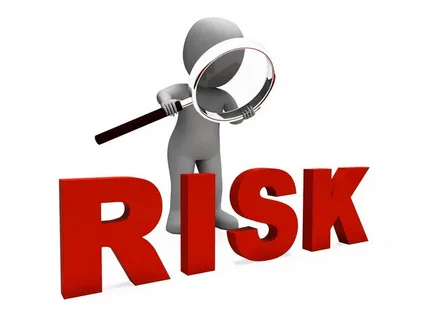 СПАСИБО ЗА ВНИМАНИЕ!